FiF-status og framdrift
Styringsgruppa 22. februar 2022
Milepæler – interne og eksterne
4. februar: oppstartsamling «Aktiv formidling»
10. februar: status fra alle satsingsområdene
10. februar: profilhåndbok
15. februar: rapport egeninnsats
17. februar: Digitalt påfyll for hele landet ble lansert
1. mars: Ny frist for handlingsplaner og budsjett for satsingsområdene
23. mars: To innlegg om FiF på landsmøtet (FiF + Kulturfondstafetten)
21.-22. april. FiF-samling for rådgivere og kursutviklere ved fyb. Økonomispørsmål
2. juni: Seminar Litteraturfestivalen Lillehammer
30. august: Seminar Lillestrøm ved åpning av nytt bibliotek
September: Søknad fase 2 for FiF – og rapportering
Satsingsområder – tiltak på gang (1 av 2)
1. Kulturfondstafetten  
Lanseringer, og mobilisering lokalt og fylkesvis
Videreføring. Søknad til Kulturrådet må avklares i styringsgruppa
2. Spill 
Videreutvikle nettkurset med filmsnutter
Oppstart kurs-turné mars (fylkene avtaler tidspunkt selv)
Bibliobattles i alle fylkene?
3. Lesefellesskap og arrangement
Leselederkurs, shared reading (fylkene avtaler tidspunkt selv)
Nettkurs bokbad
Håndbok bokprat
Satsingsområder - tiltak på gang (2 av 2)
4. Kunnskapsaktørsatsingen
Lage kursopplegg som hvert fylkesbibliotek kan gjennomføre
Bærekraftsbiblioteket, nettkurs i samarbeid med FN og Barnebokinstituttet
«Kunnskapsaktør-dager» i alle fylkesbibliotekene?
5. Lesersørvis - for barn (september)
6. For de minste: Nettkurs Bokstart, i samarbeid med Foreningen Les
7. Digitalt påfyll: Hver 14.dag fra 17.2 – redaksjon Agder
På tvers-oppgaver
Kompetansebanken
Bibsnakk – videoforelesninger om bibliotekutvikling og -forskning
Nettside og profil
Praksisfellesskap fylkesbibliotekene
?Fylkesbibliotekenes podkast – for orientering og faglig inspirasjon?
Logo og profil for FiF – designet av Karine Dalene ved Vestfold og Telemark fylkesbibliotek
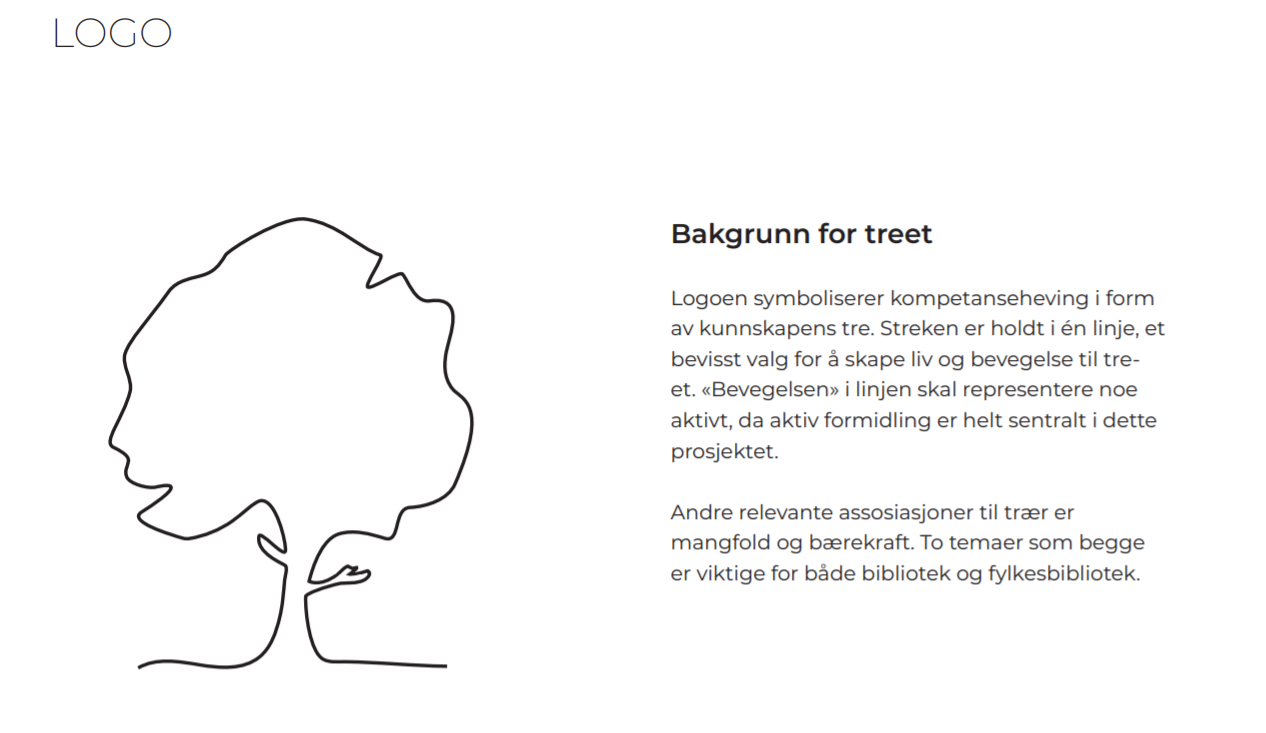 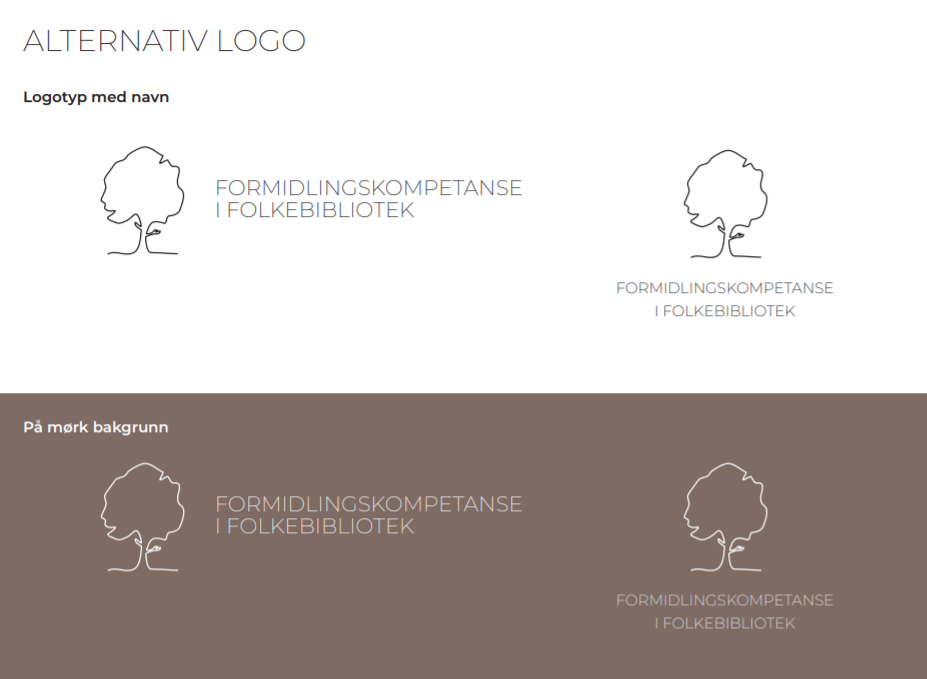 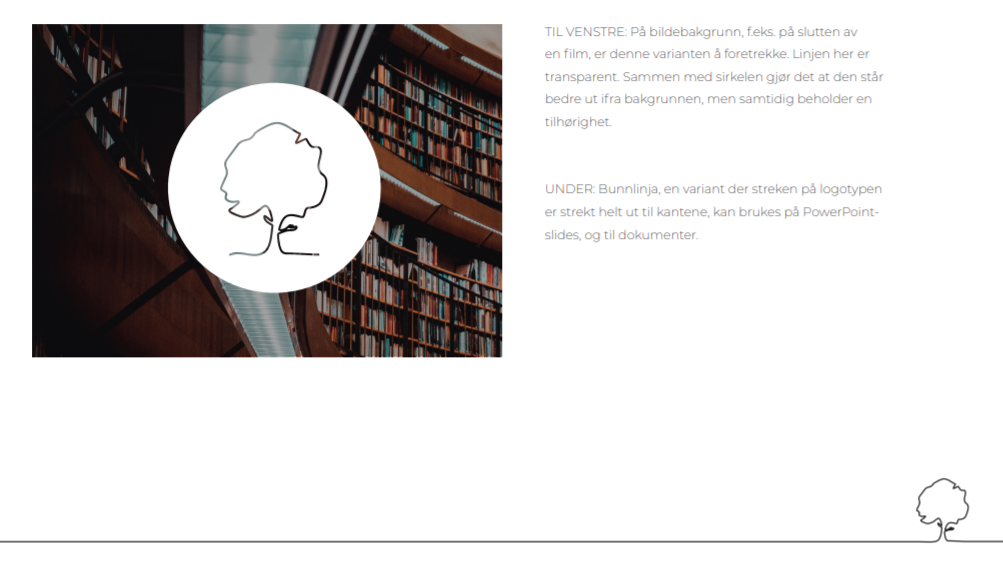 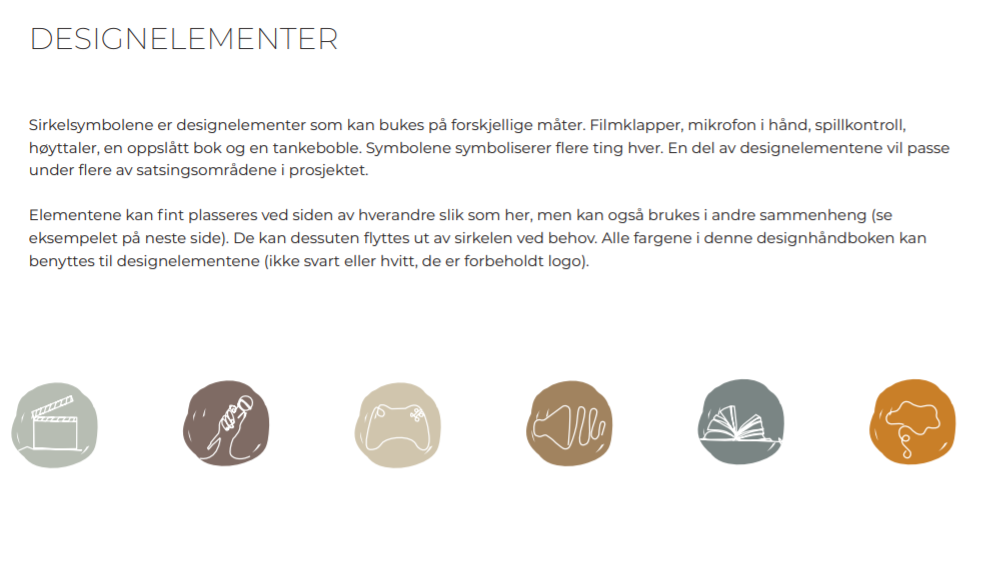 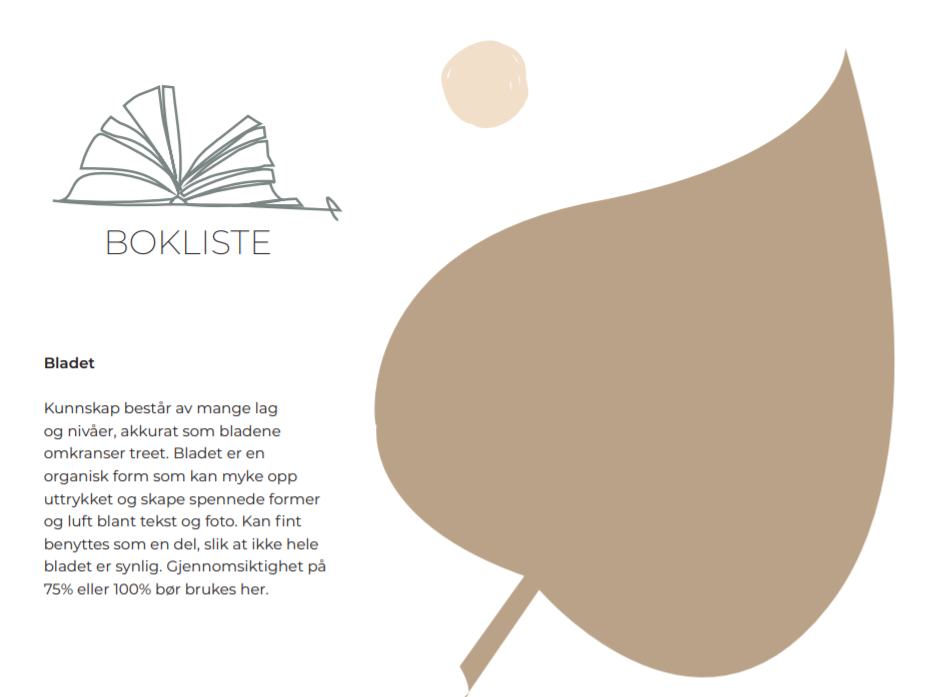